Роль практико- ориентированных задач в обучении математики.
Рязанова М. А.
МБОУ «Кадетская школа №46 г.Пензы»
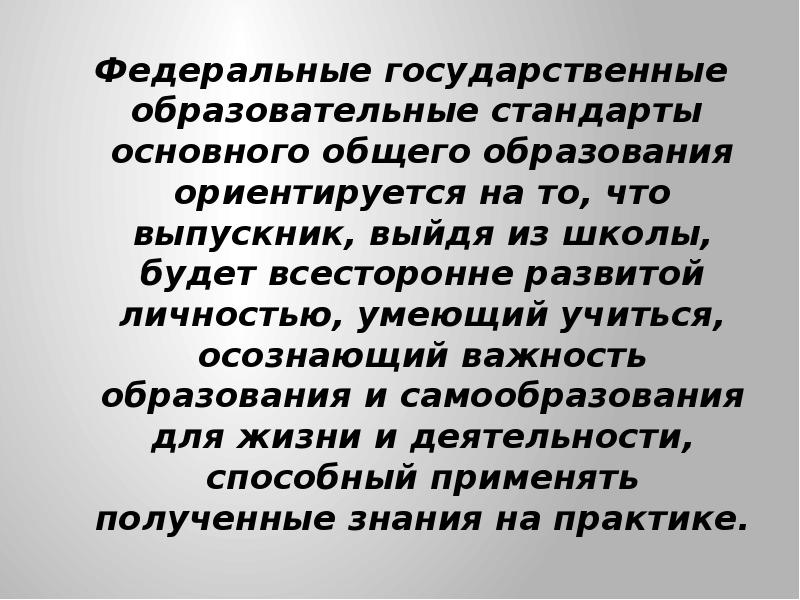 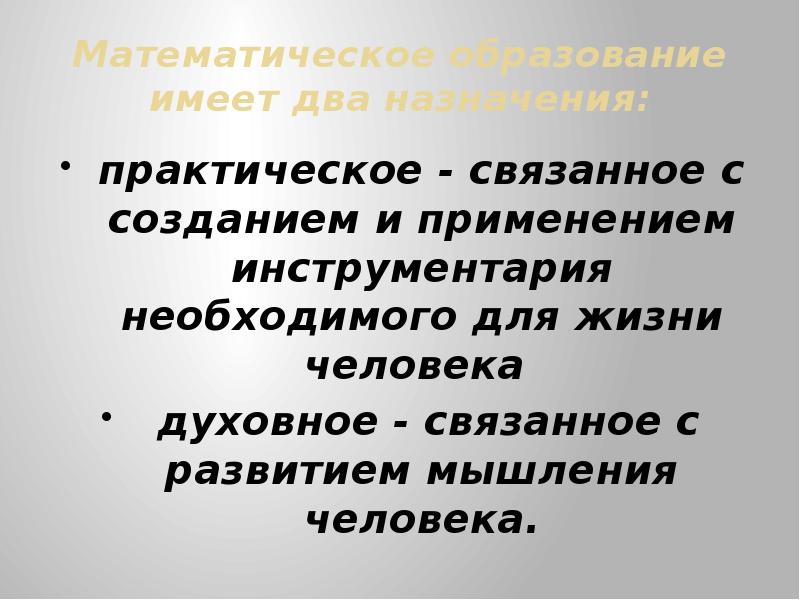 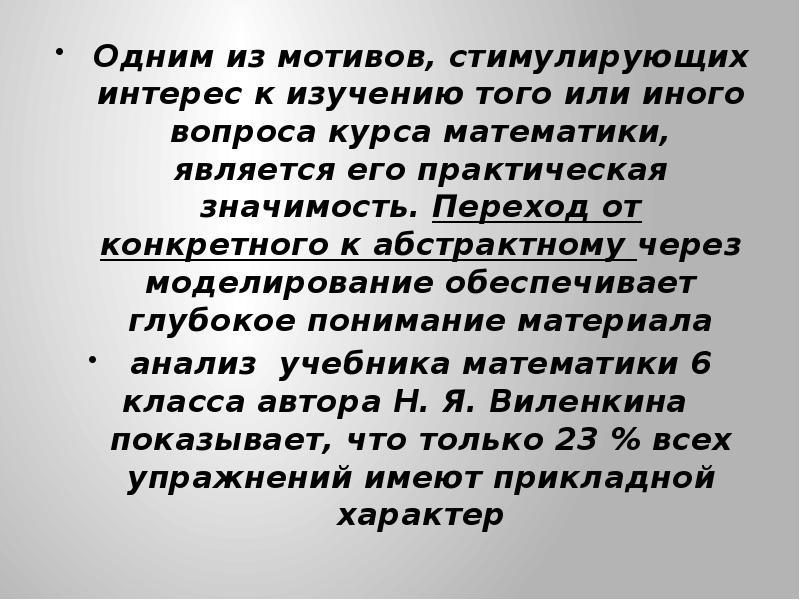 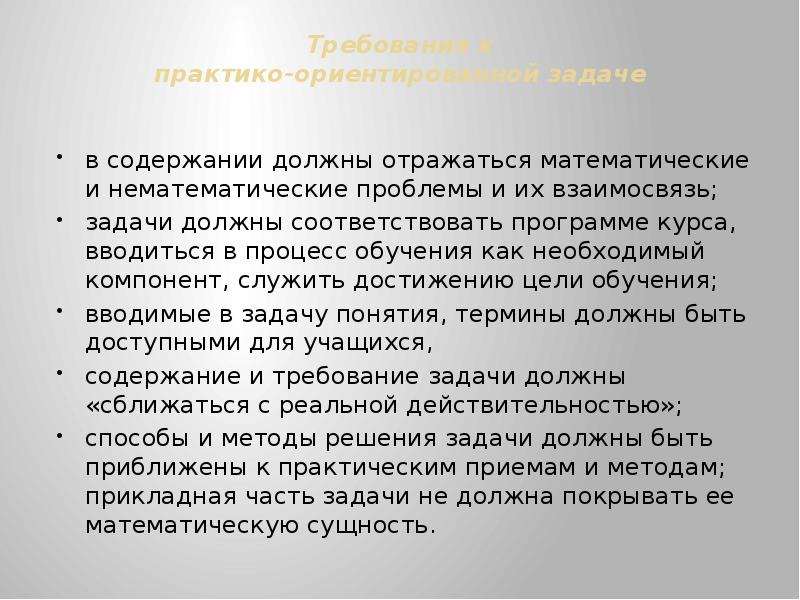 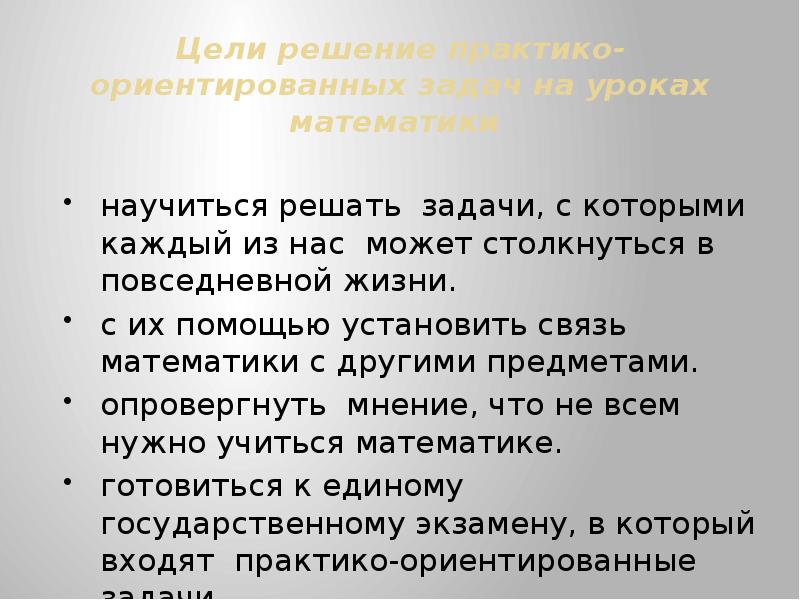 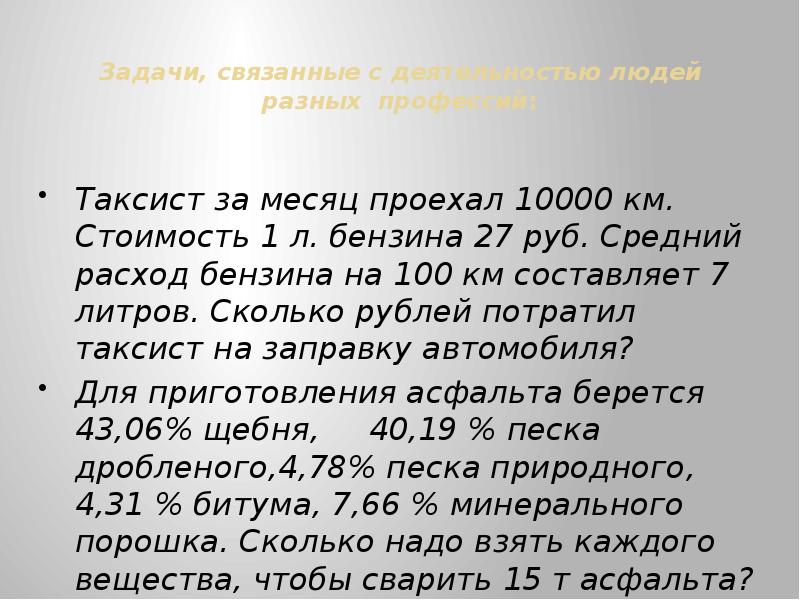 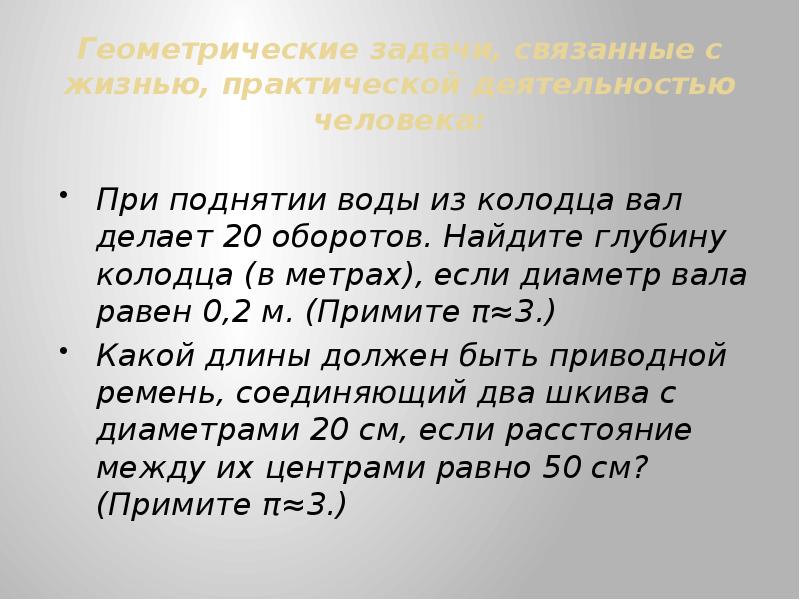 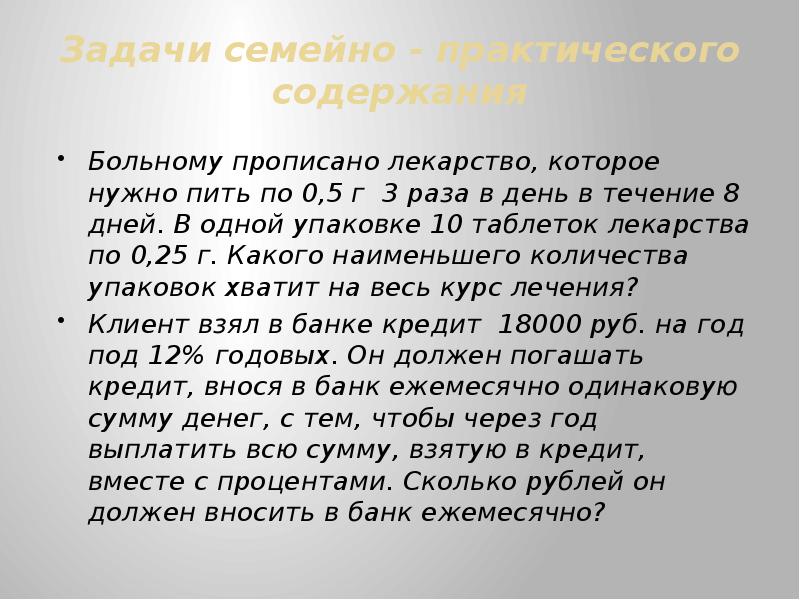 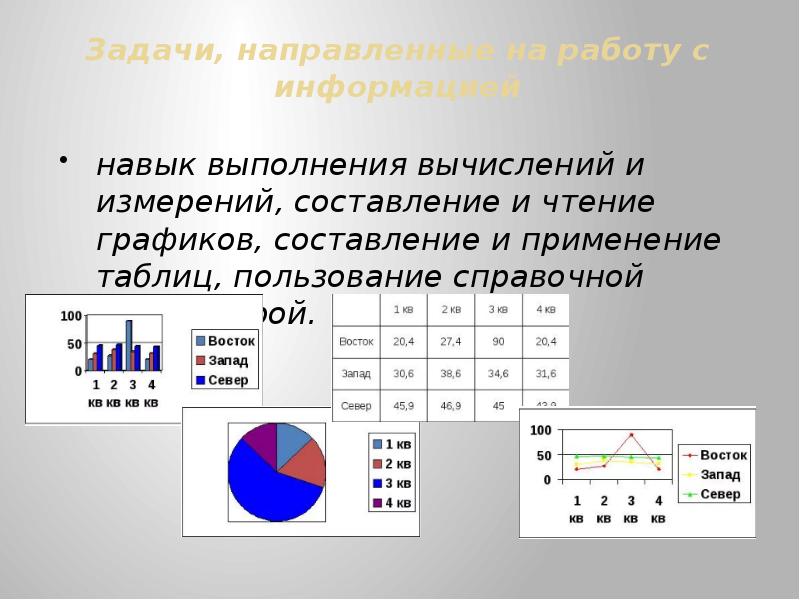 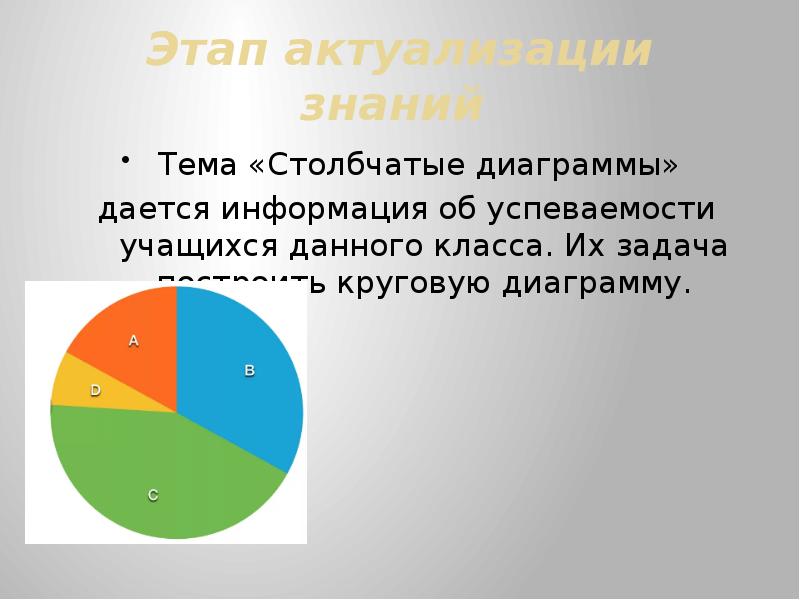 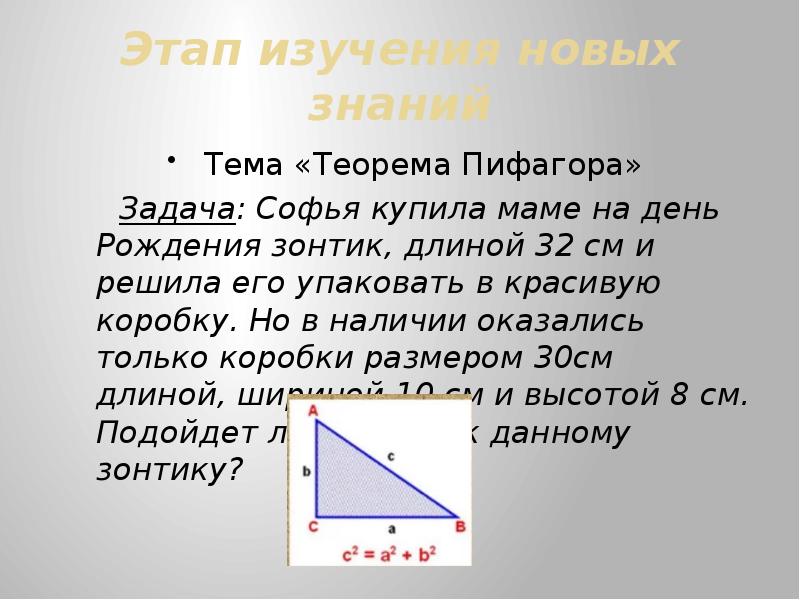 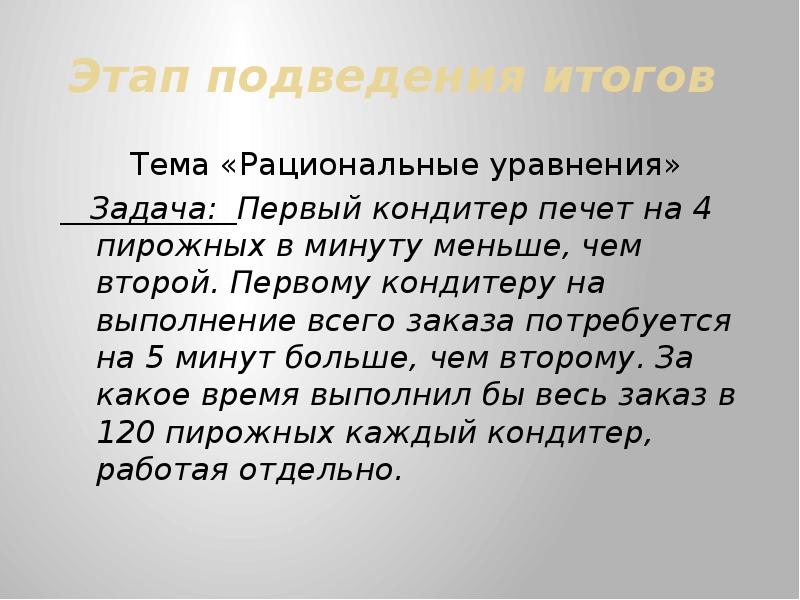 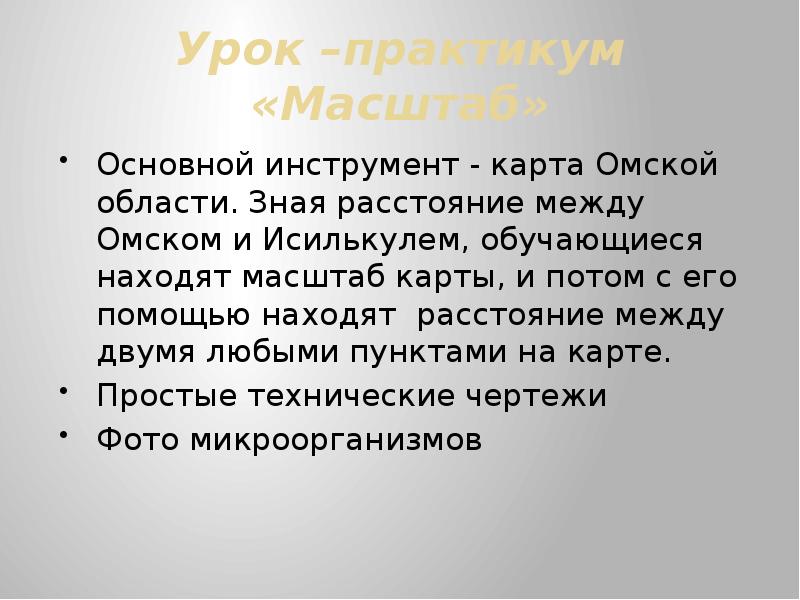 Урок – практикум «Масштаб»

Основной инструмент - карта Пензенской области. Зная расстояние между Пензой и Кузнецком, обучающиеся находят масштаб карты, и потом с его помощью находят расстояние между двумя любыми пунктами на карте.
 Простые технические чертежи
 Фото микроорганизмов
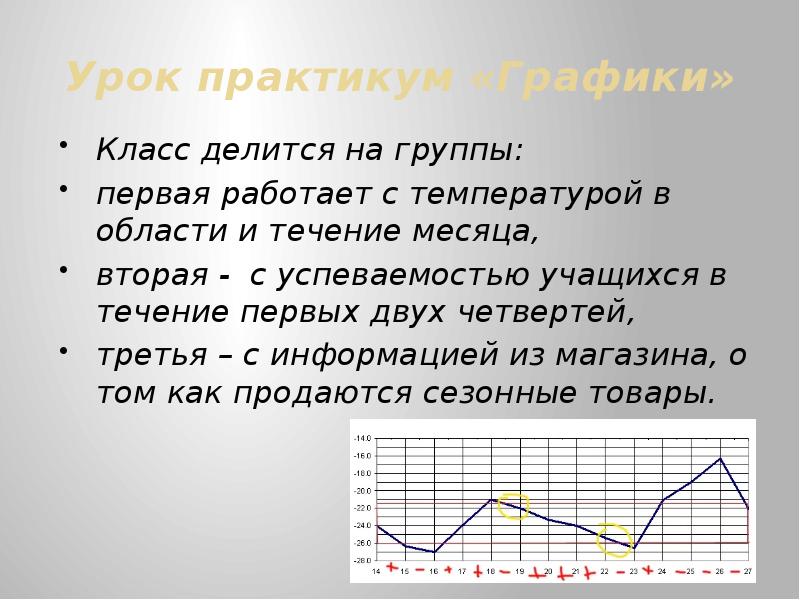 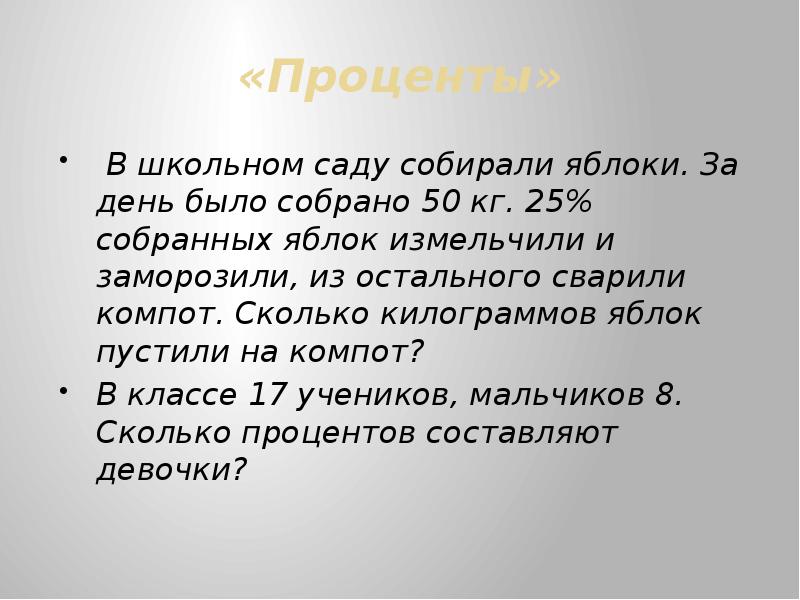 «Определение высоты предмета»

с помощью шеста с вращающейся планкой
с помощью зеркала
с помощью тени
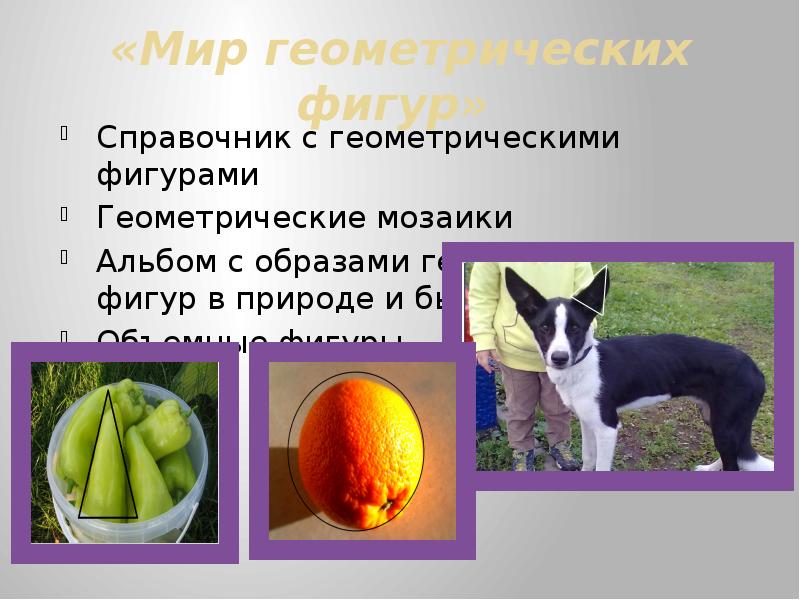 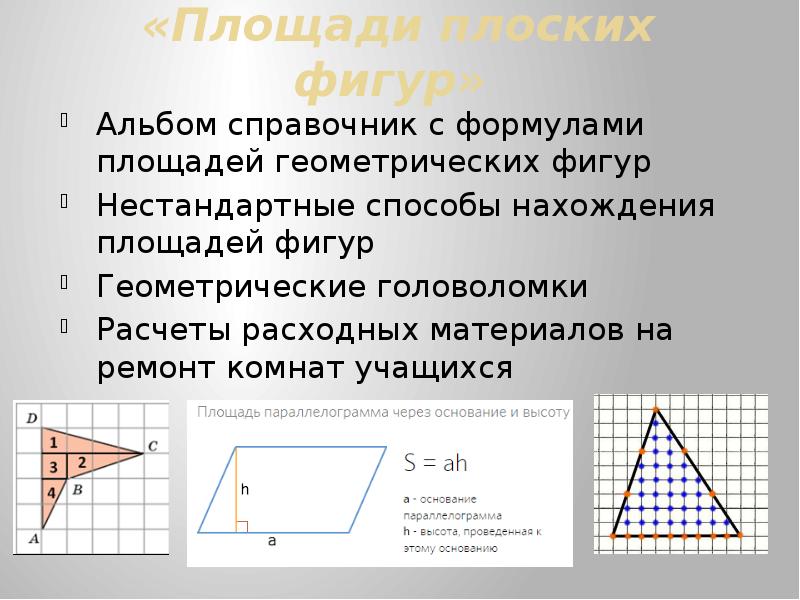 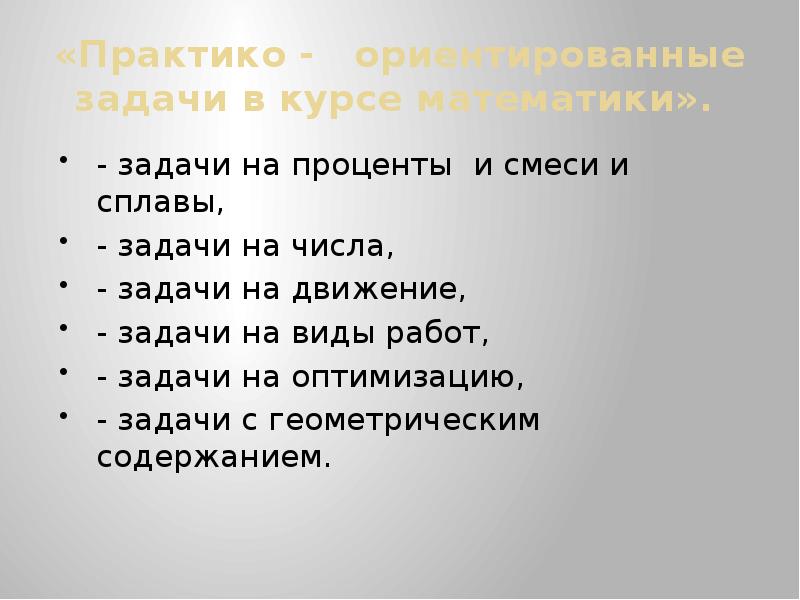 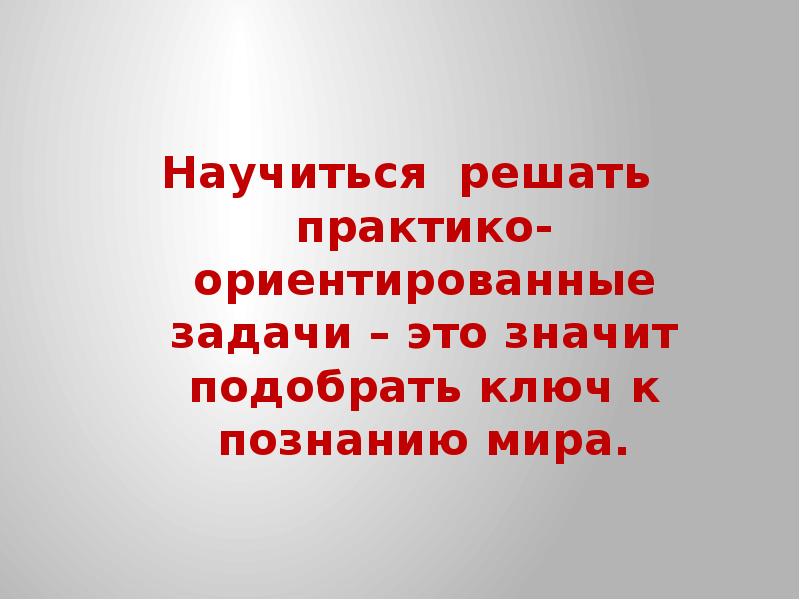 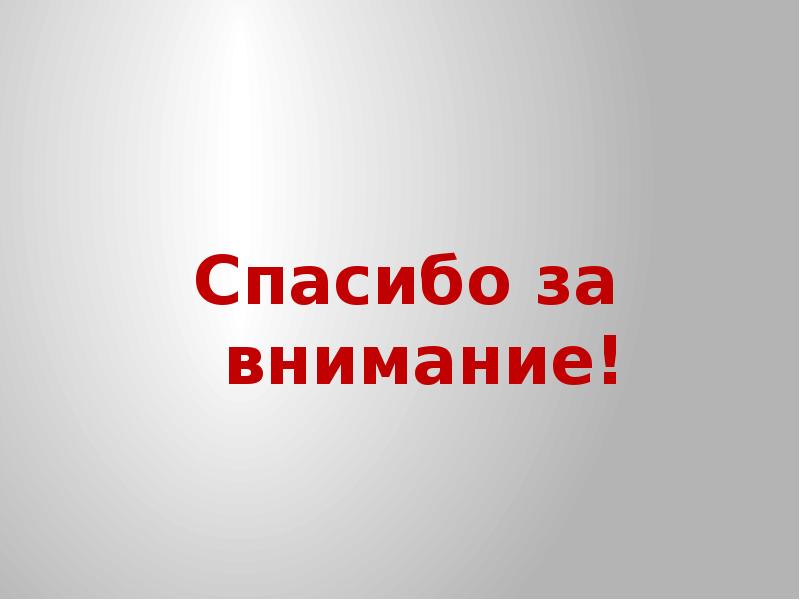